XIN CHÀO CÁC BẠN NHÉ!
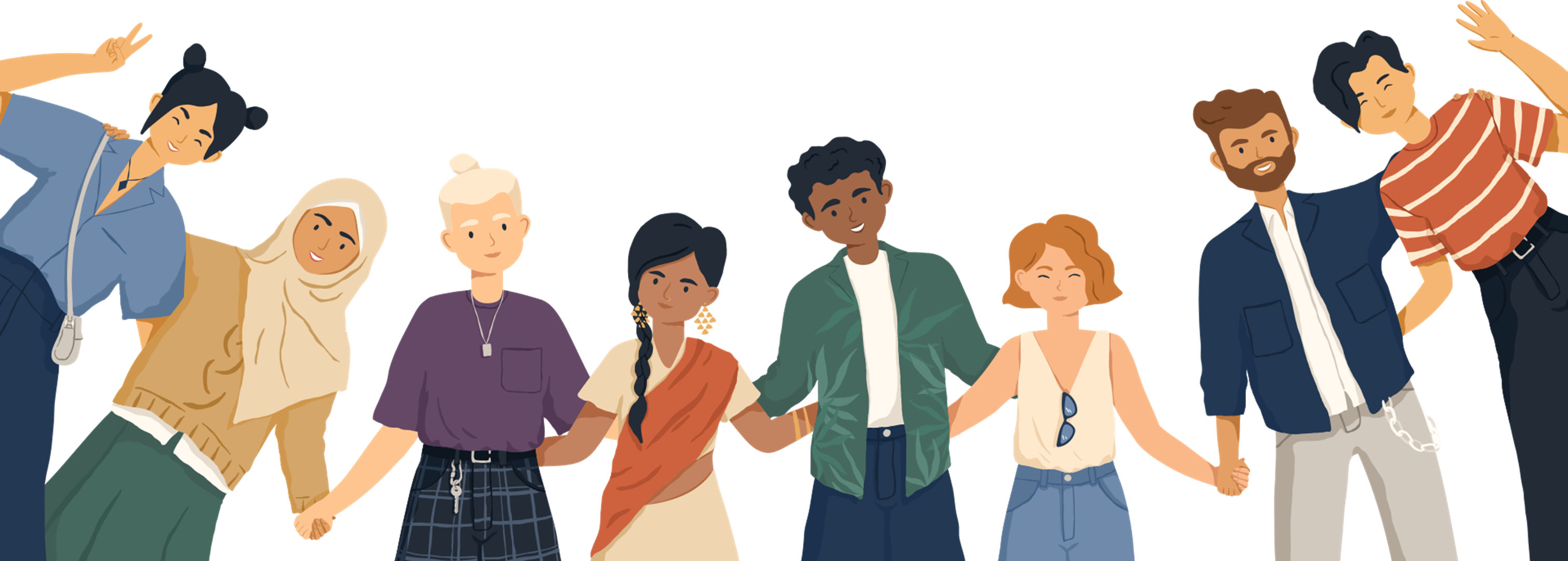 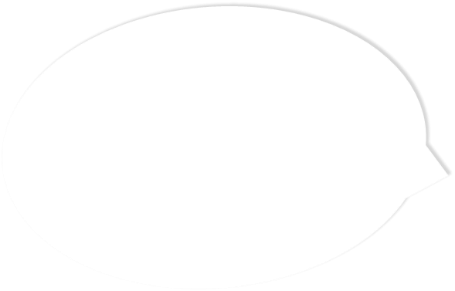 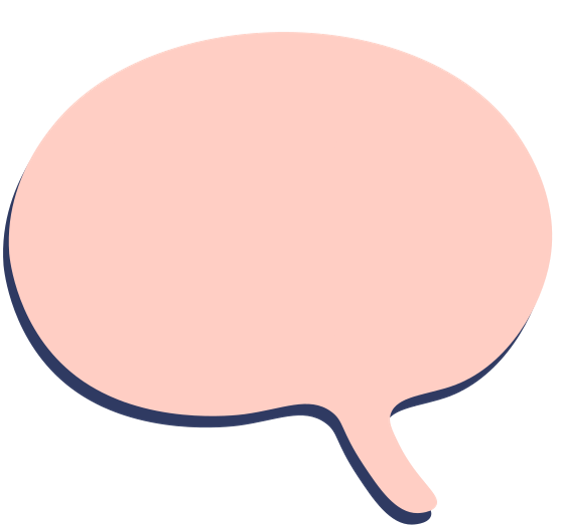 1. Khái niệm số thực 
và trục số thực
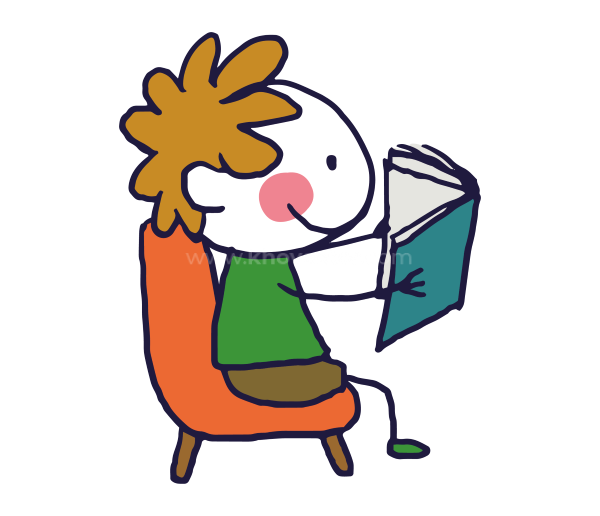 Tiết trước 
học gì ấy nhỉ?
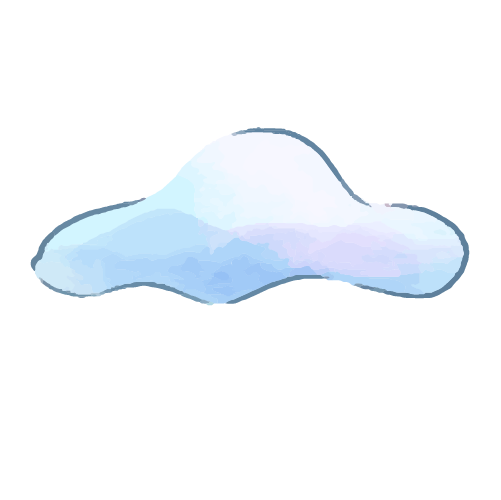 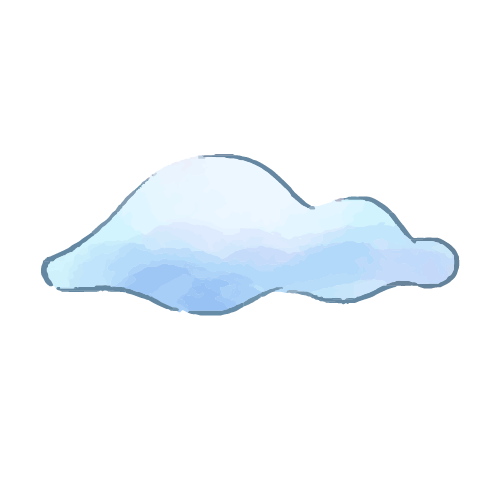 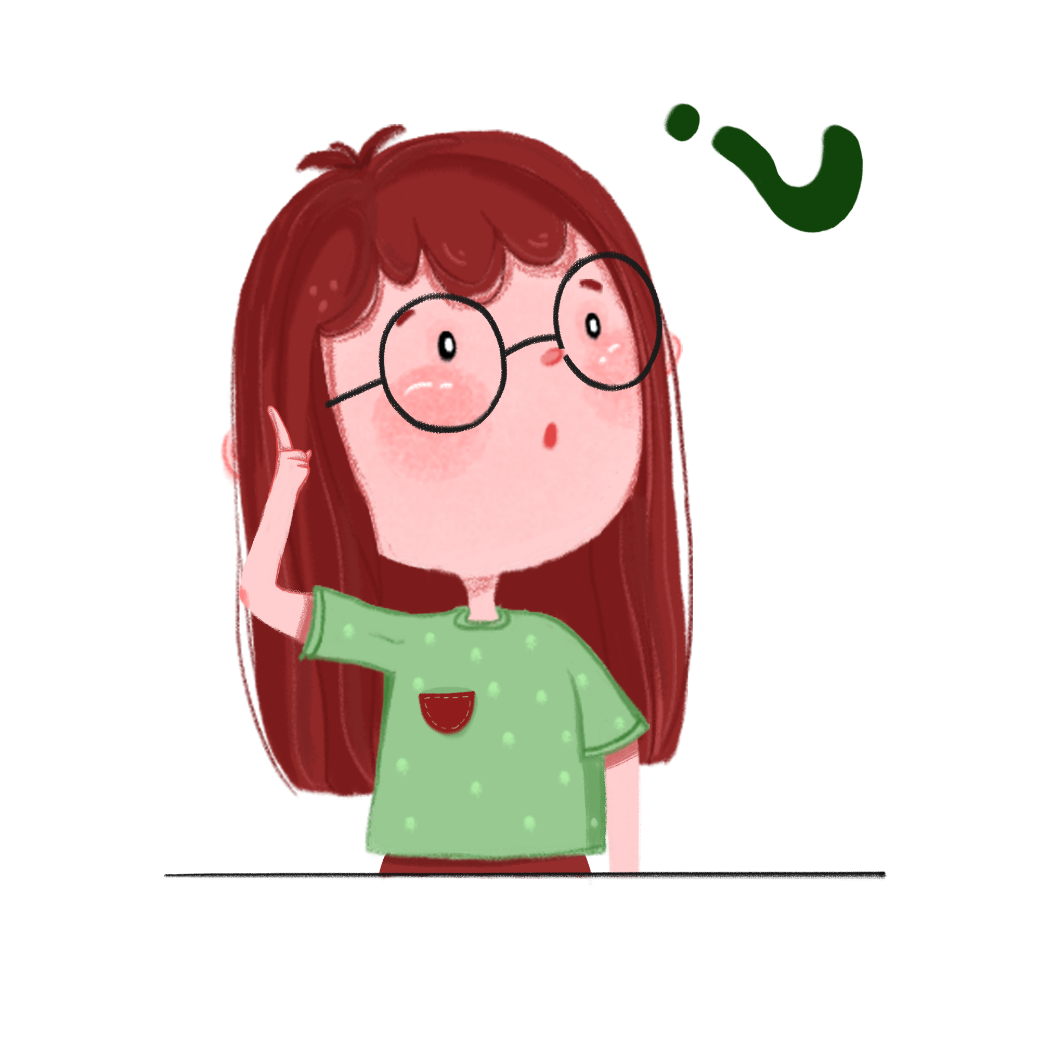 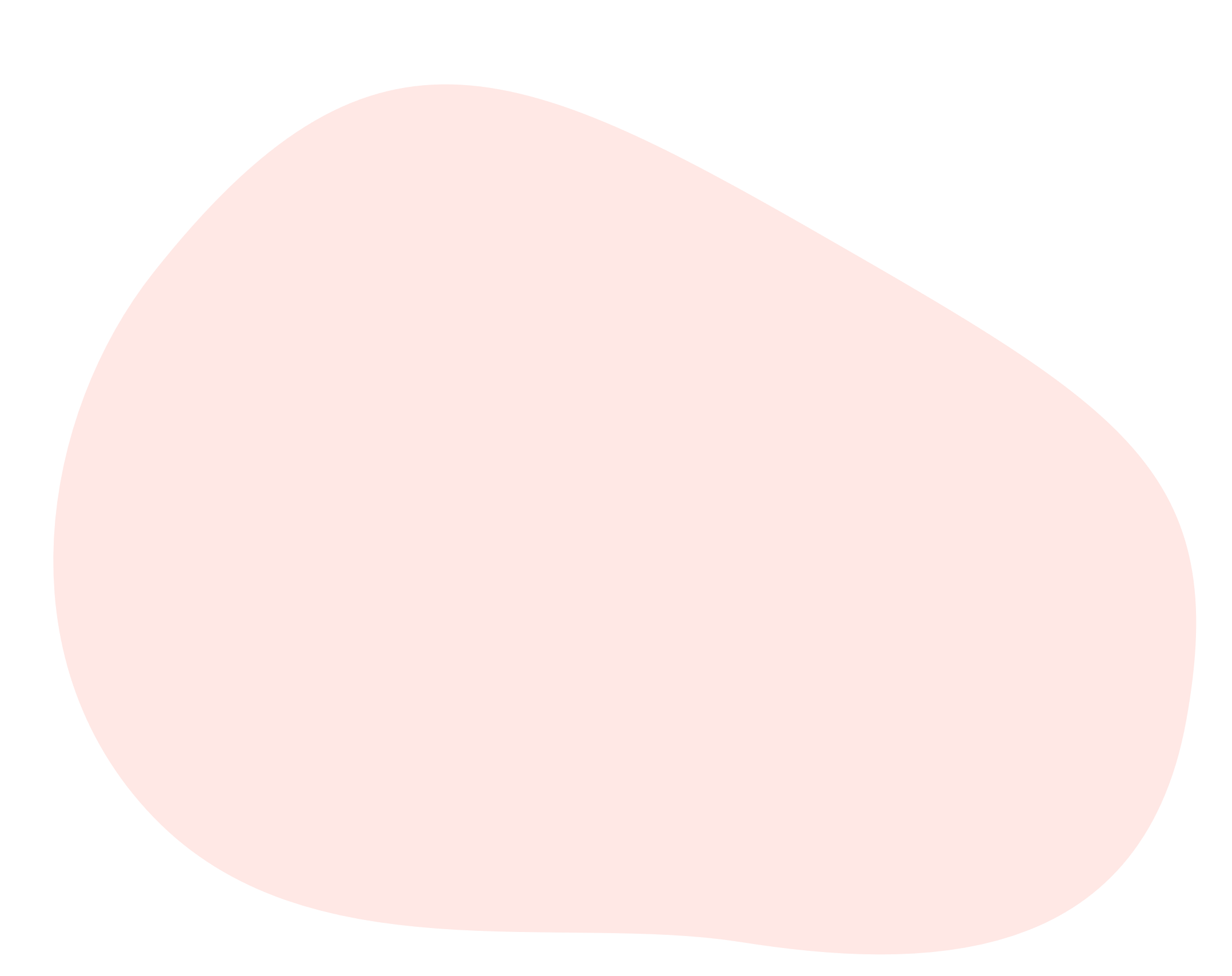 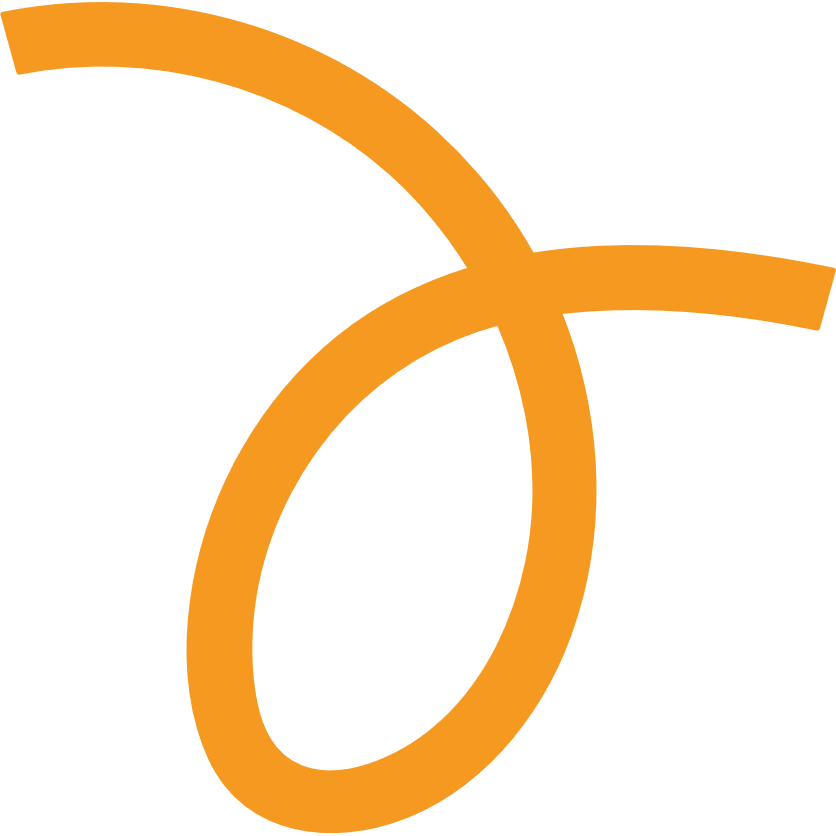 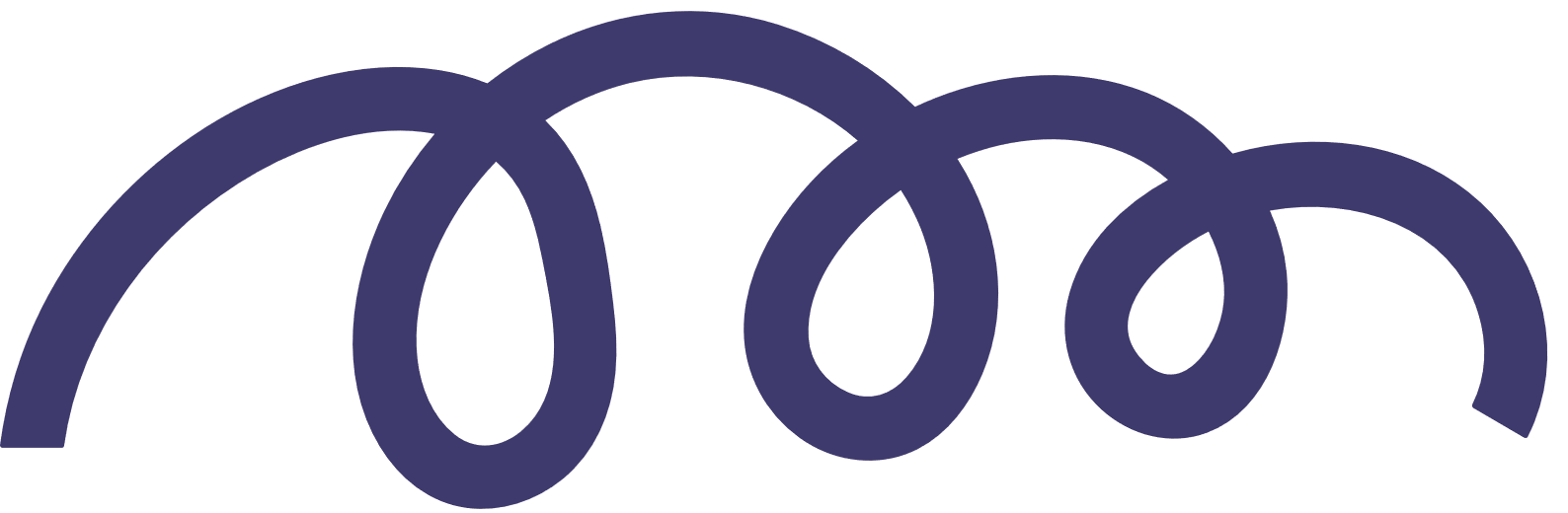 Cách viết nào dưới đây là sai?
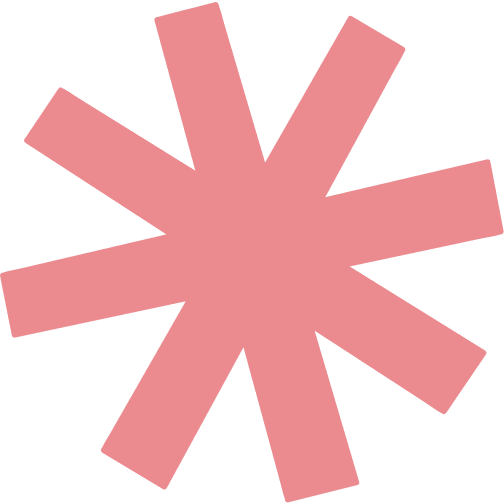 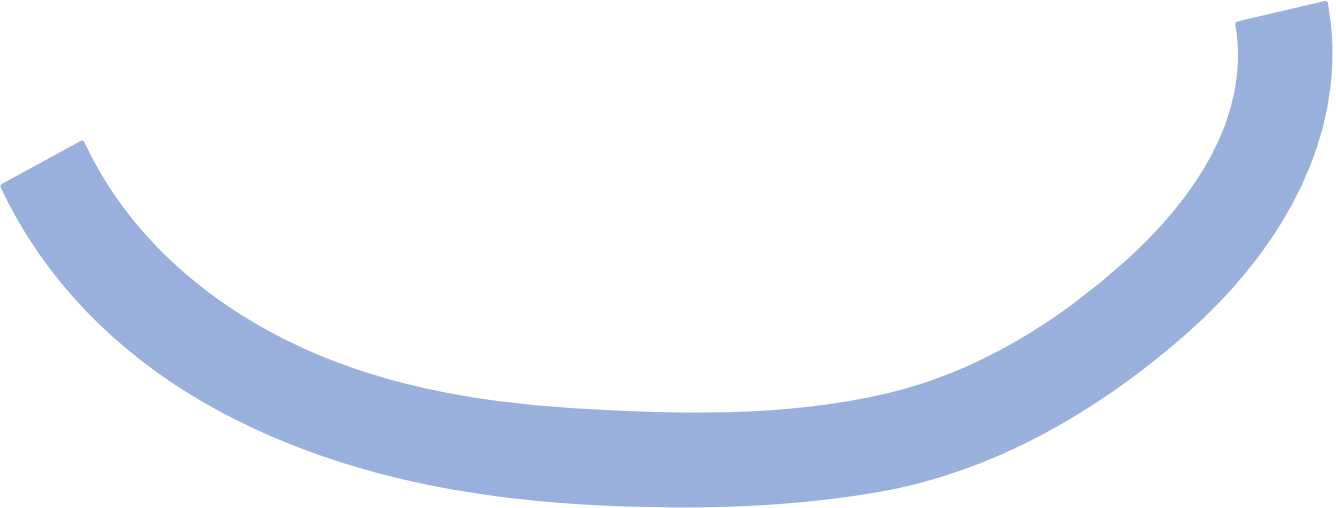 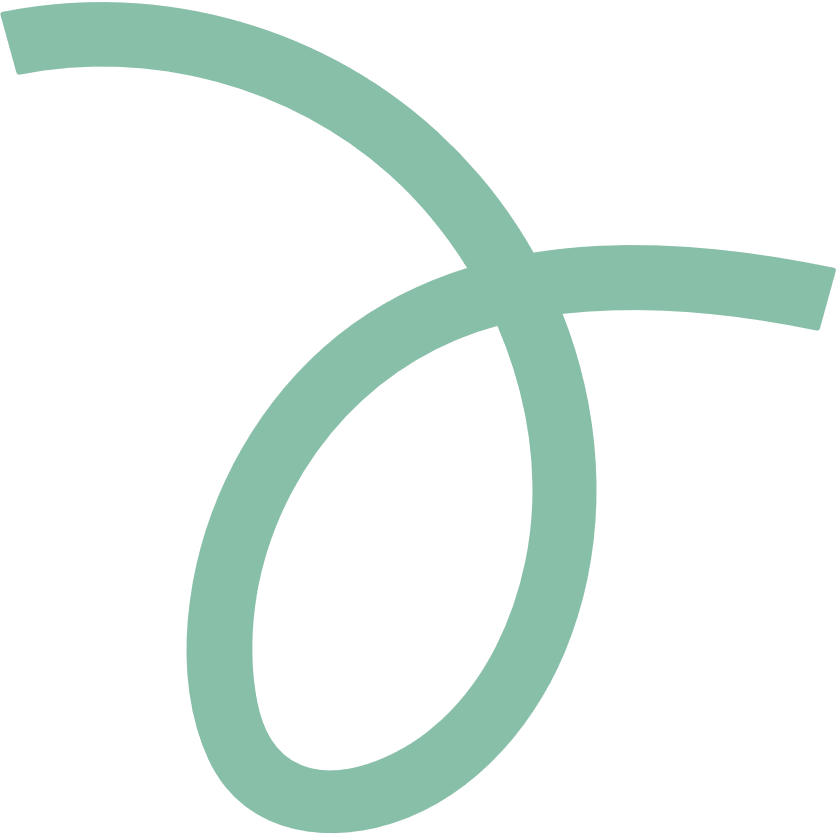 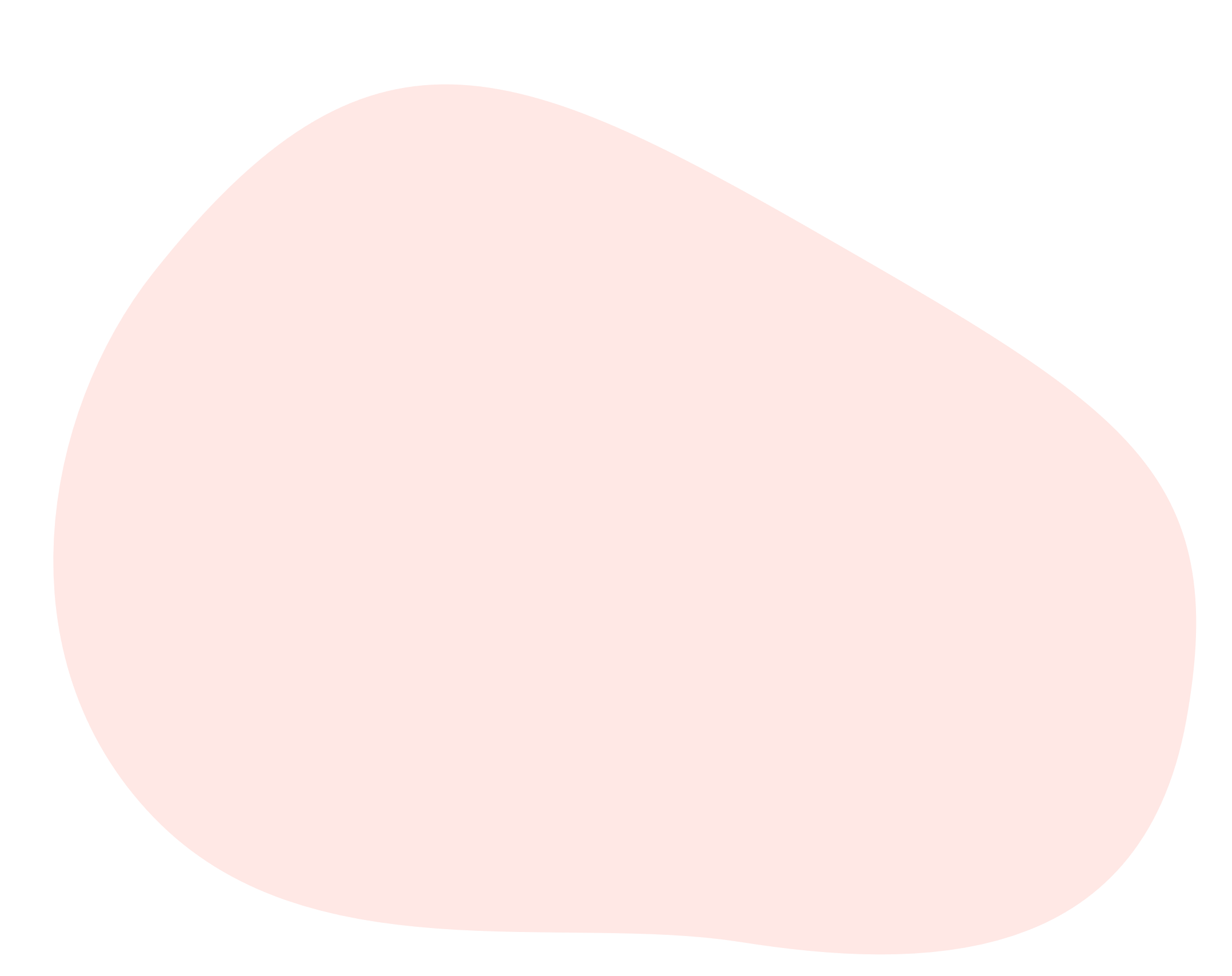 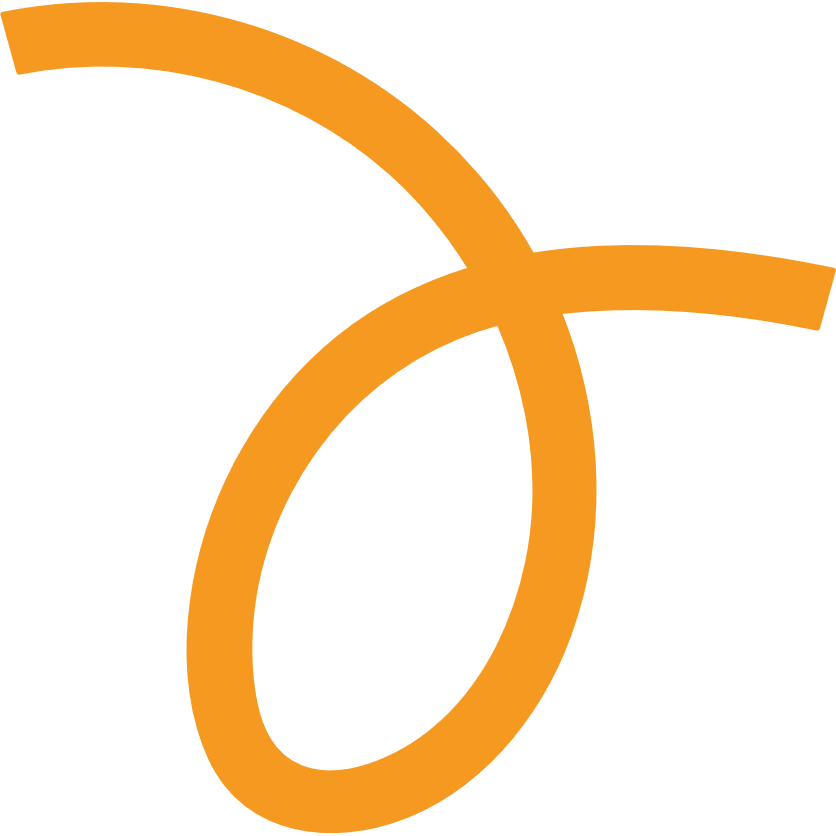 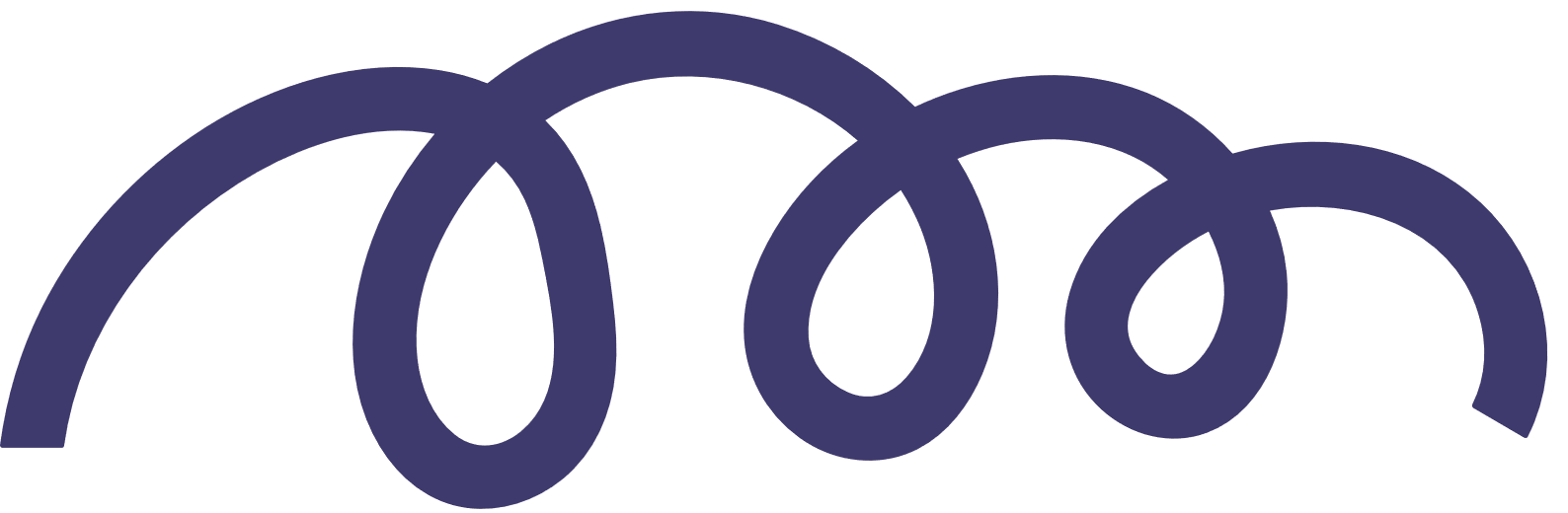 A. 1,41
B. 1,4141
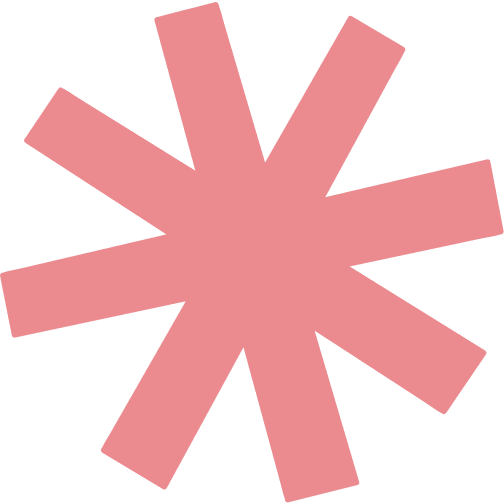 C. 1,4141….
D. 1,411
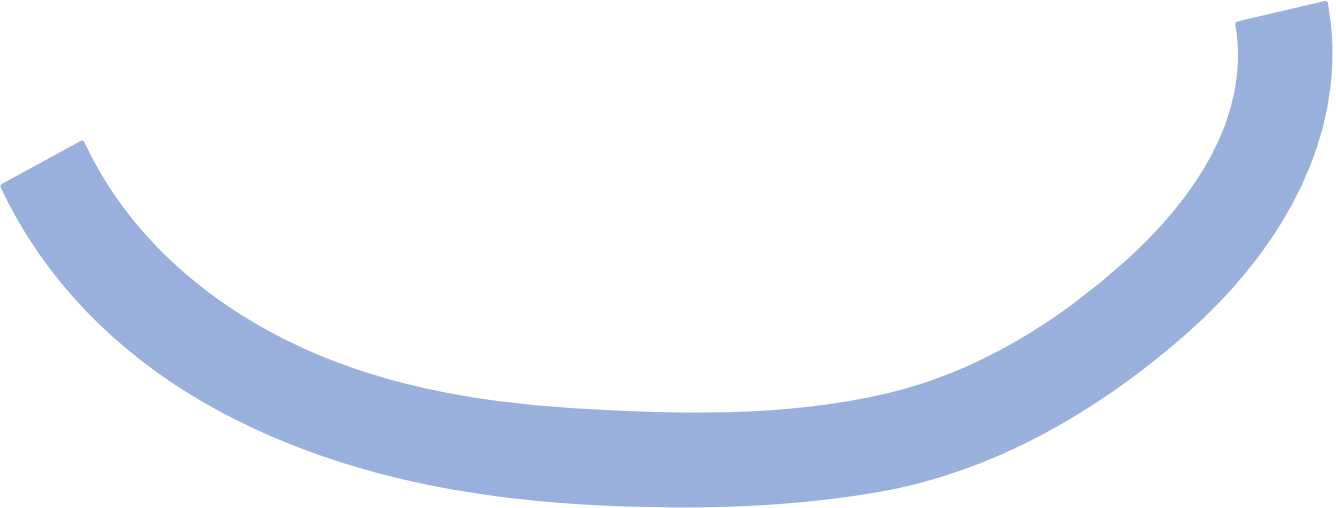 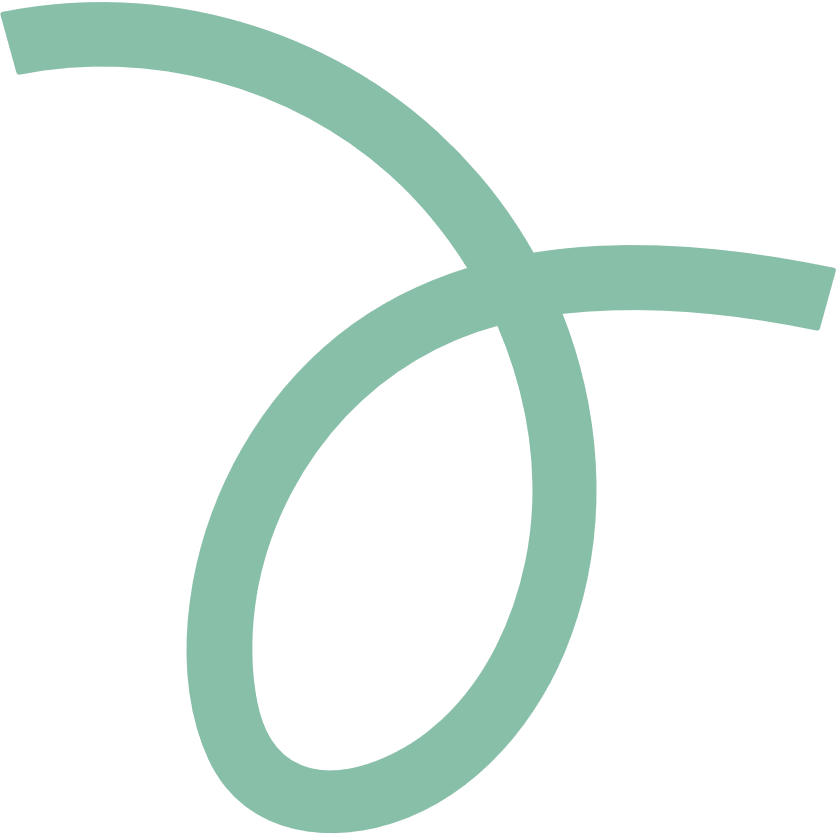 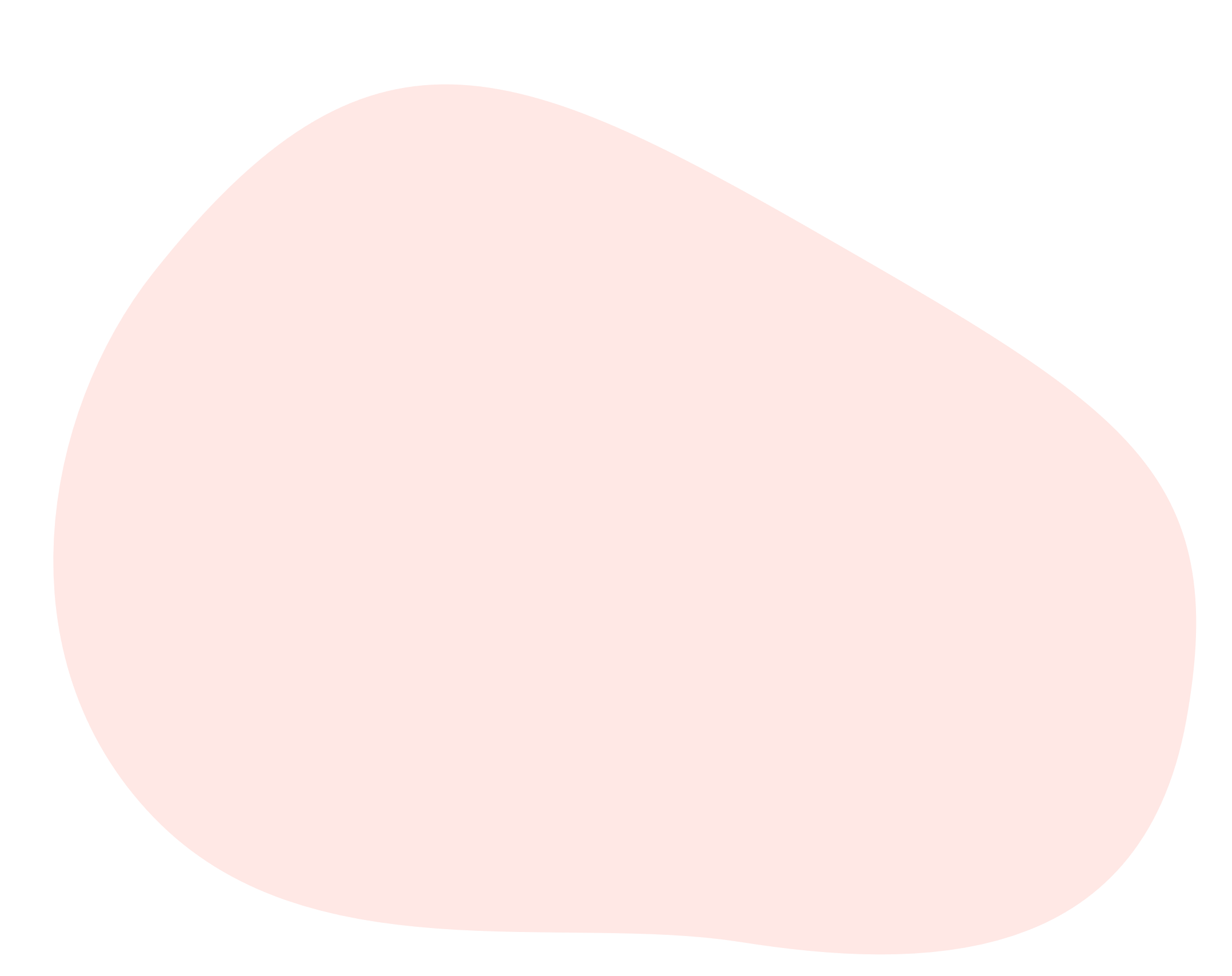 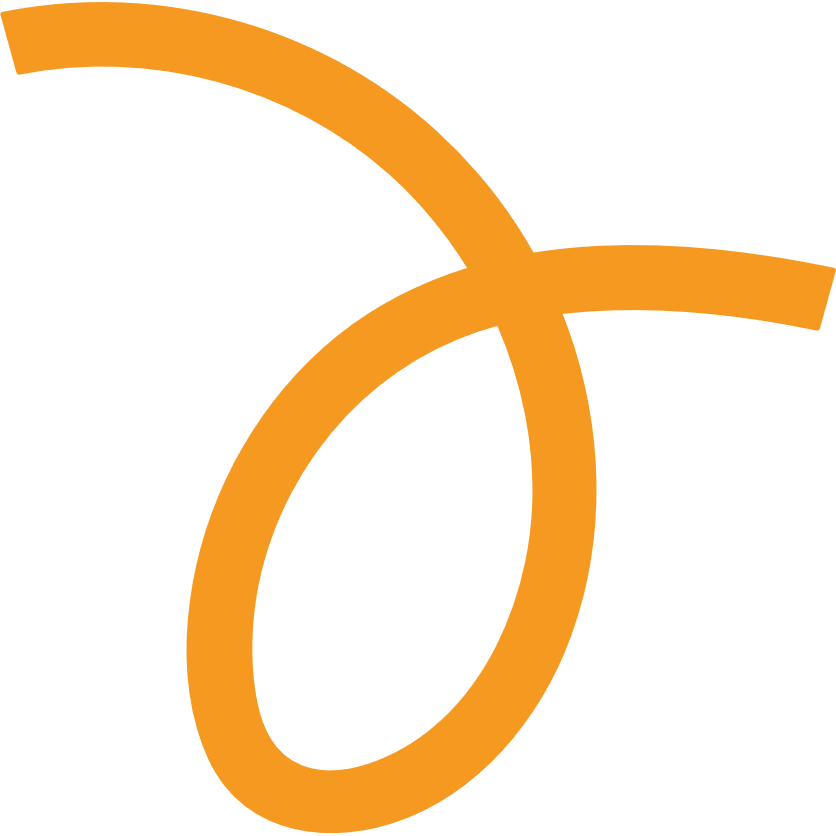 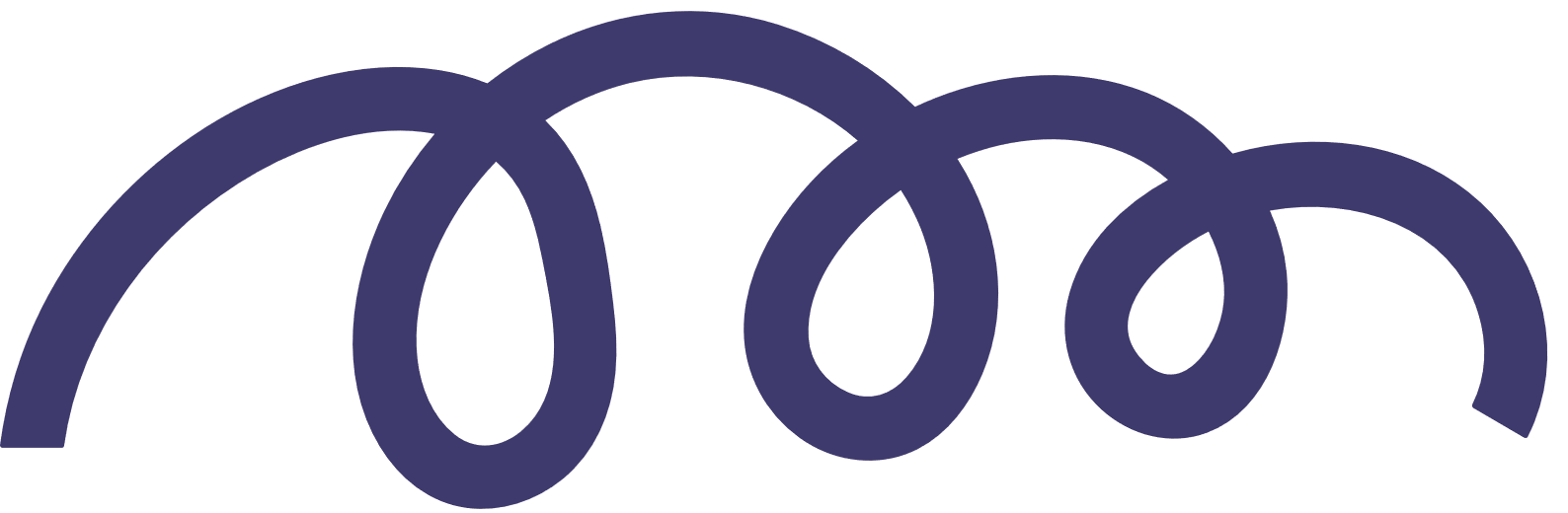 A. 6
B. 1
C. 5
D. 4
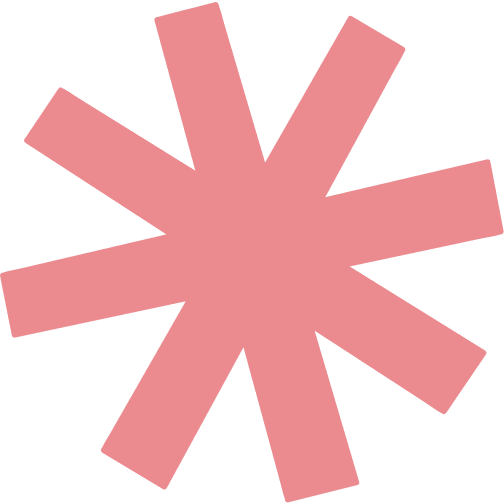 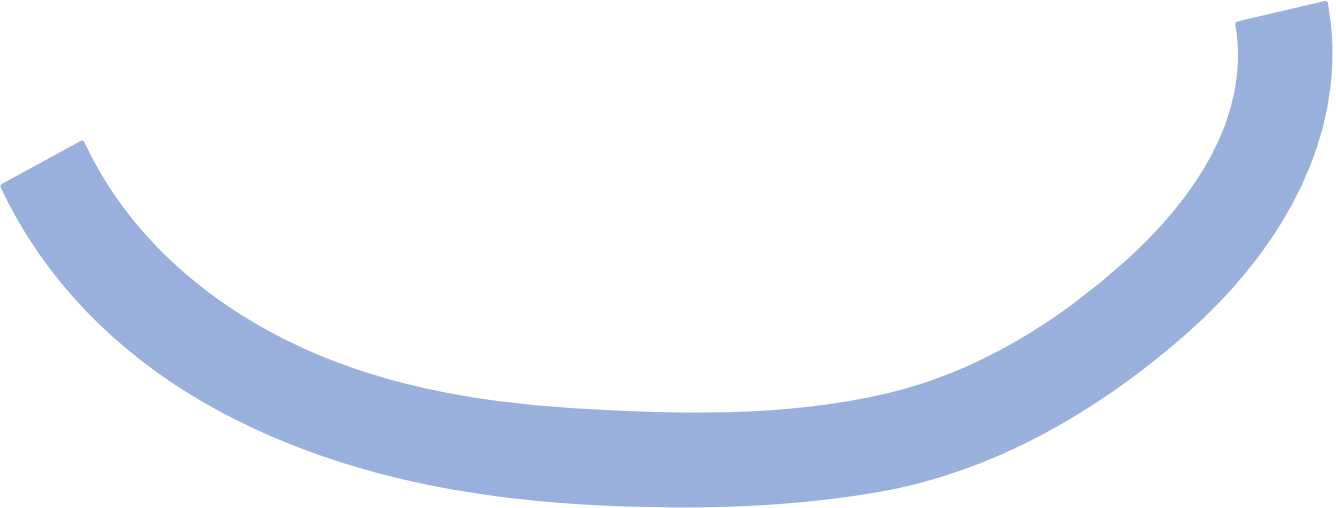 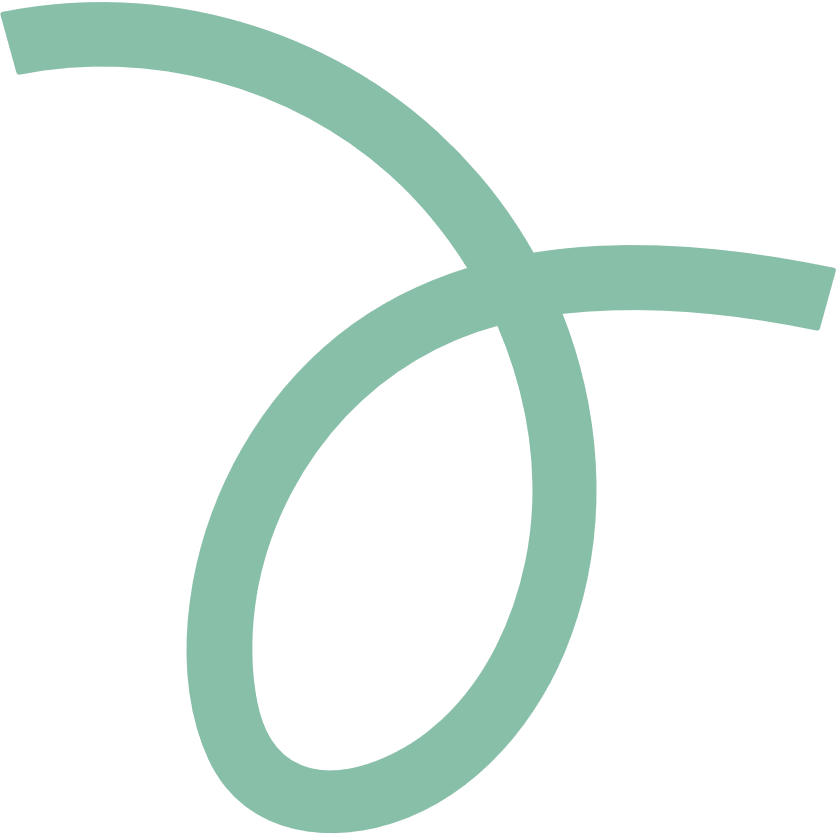 Game “Đấu Số”
+ Có 6 bạn chơi. Mỗi bạn có 01 thẻ chứa 01 con số bí mật.
+ Mỗi bạn tham gia chơi sẽ chọn 01 người để thách đấu (tạo ra 3 cặp đấu). Ai có thẻ chứa số lớn hơn thì thắng và bước lên hàng trên.
+ Cứ làm như vậy cho tới khi tìm được người chiến thắng tất cả thì cuộc chơi dừng lại.
Tiết 31:
TẬP HỢP CÁC SỐ THỰC (t2)
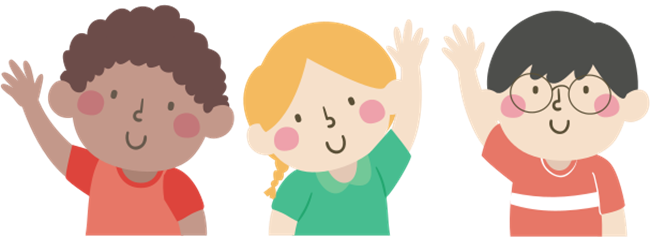 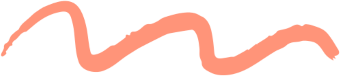 2. Thứ tự trong tập hợp các số thực
2,(35)= 2,3535…        2,369121518…
2,369121518…
2,(35)
= 2,3535…
2,(35)= 2,3535…        2,369121518…
<
-2,(35)= -2,3535…        -2,369121518…
>
So sánh a và b trong mỗi trường hợp
<
=
>
- Với hai số thực a và b bất kì, ta luôn có a = b hoặc a < b hoặc a > b.
So sánh
a) -5 với 0,33
b) 0,33 với 7
c) -5 với 7
GIẢI
a) -5 < 0,33
b) 0,33 < 7
c) -5 < 7
thì
a < c
và
b < c
a < b
- Nếu
GIẢI
- Với hai số thực a và b bất kì, ta luôn có 
a = b hoặc a < b hoặc a > b.
- Với hai số thực a và b bất kì, ta luôn có 
a = b hoặc a < b hoặc a > b.
- Cho 3 số thực a, b, c. Nếu a < b và b < c thì a < c.
- Cho 3 số thực a, b, c. Nếu a < b và b < c thì a < c.
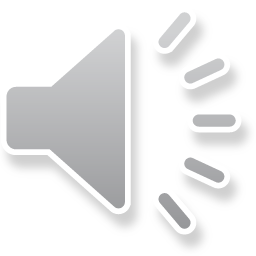 .
.
.
.
.
.
0
Số âm
Số dương
Bài tập 1
Tìm chữ số ẩn dưới dấu hỏi chấm
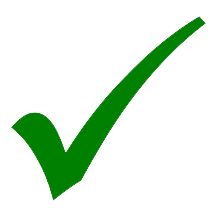 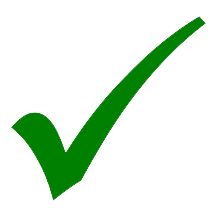 ?
?
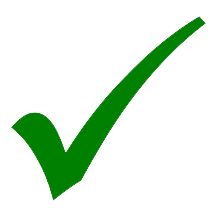 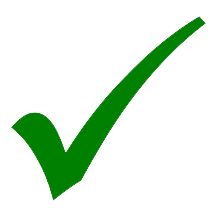 ?
?
Bài tập 2
Giải
a) -5,768  >  -5,776
c) 1,(81) = 1,8181… >  -1,812
Bài tập 3
Giải
Bài tập 4
Giải
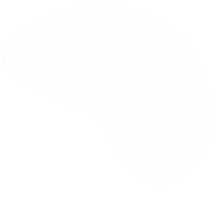 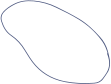 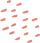 Luyện tập 3
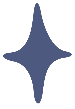 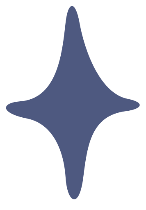 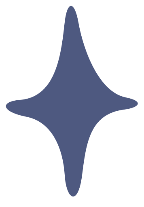 Giải
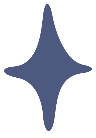 a) 1,313233….         1,(32) =1,323232 ……
<
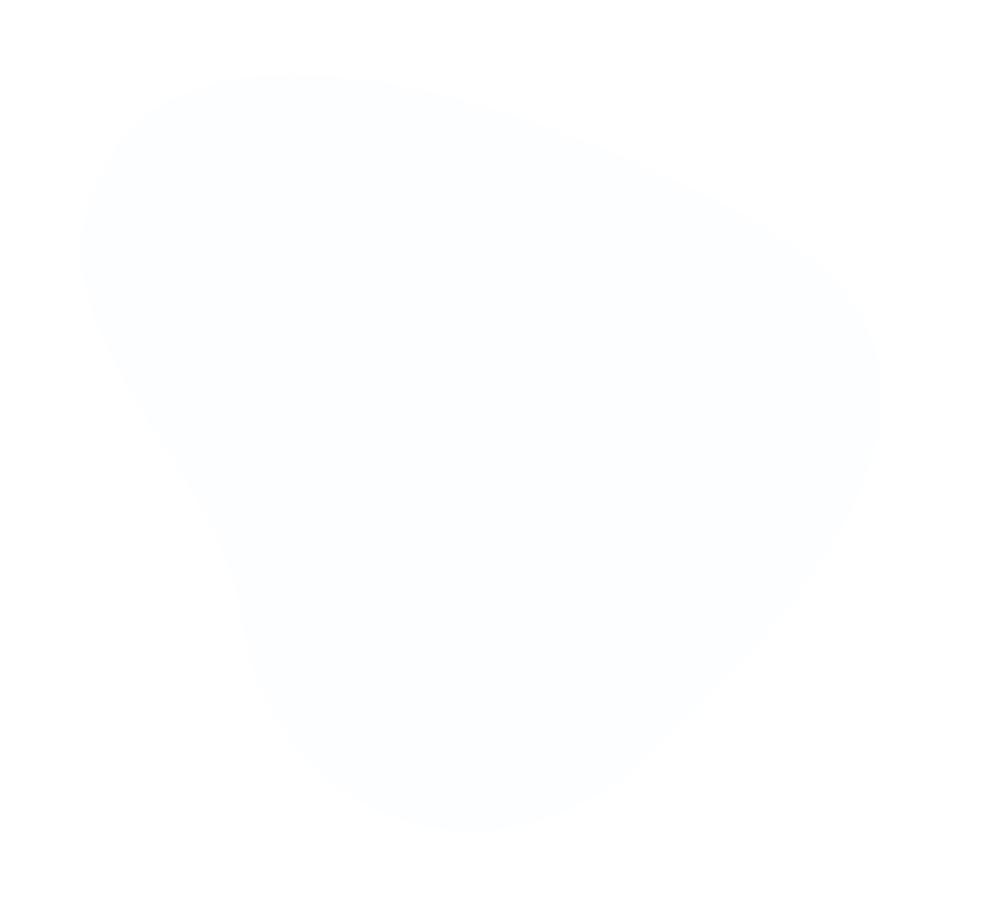 >
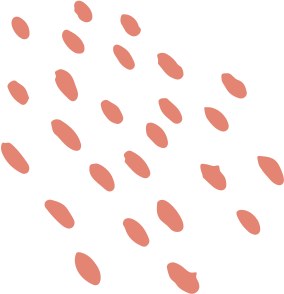 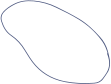